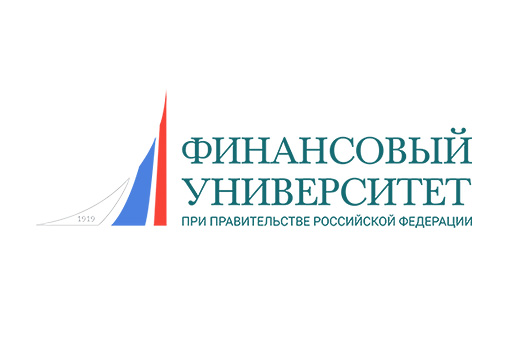 Совет молодых ученых
Преподаватель и Практик в одном лице: мечта современного студента
Председатель Совета молодых ученых,
профессор Департамента менеджмента
Финансового университета, д.э.н., проф.,
 член СРО аудиторов «Содружество»
  Е.Н. Харитонова
Усредненная информация об оценке выпускниками Финансового университета уровня теоретической и практической подготовки в университете
2
Как вы оцениваете уровень теоретической подготовки в Финансовом университете?
3
Как вы оцениваете уровень практической подготовки в Финансовом университете?
4
Часть результатов исследования «Перспективы использования новых информационно-коммуникационных технологий в современном высшем экономическом образовании»
5
Устраивает ли Вас существующая система экономического образования в вузе, где Вы учитесь?
6
В целом, экономическому образованию в вузе, где Вы учитесь, можно поставить оценку
7
Нужно ли, по Вашему мнению, вносить изменения в существующую систему экономического образования в вузе, где Вы учитесь?
8
Проблемные вопросы
Как на качество педагогической деятельности, уровень теоретической и практической подготовки студентов, влияет собственный практический опыт Преподавателя? 

Что помогает Преподавателям мотивировать студентов на получение знаний и развитие их профессиональных компетенций?
9
Анализ кейсов «Совмещение практической деятельности и преподавателя» на пример НПР Финансового университета, входящих в состав Совета молодых ученых
10
Харитонова Екатерина Николаевна
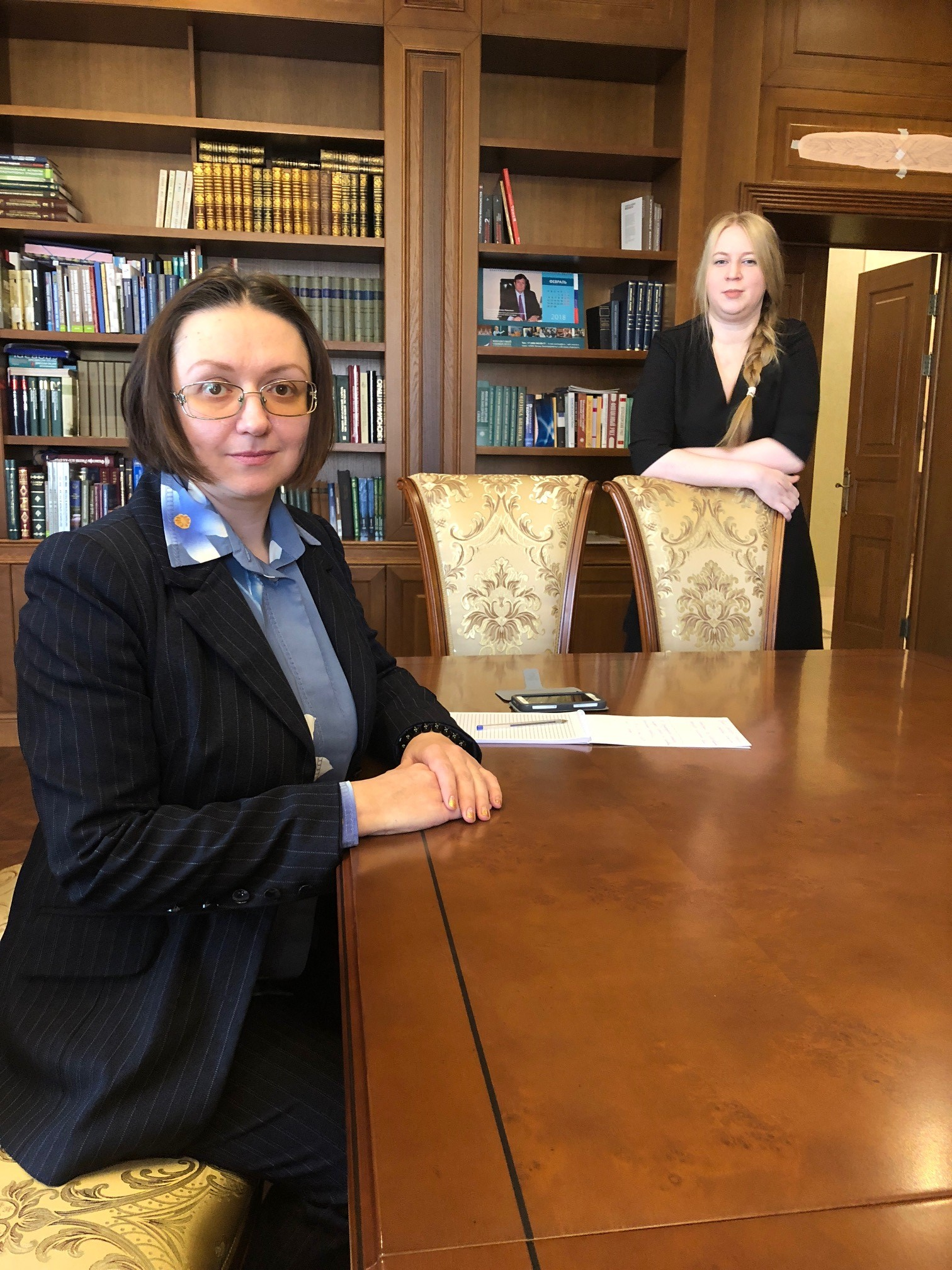 11
​Борисов Олег Игоревич
12
Назарова Наталья Александровна
13
Пуляева Валентина Николаевна
14
Юшков Игорь Валерьевич
15
​Малкова Юлия Васильевна
16
Кирпичева Мария Александровна
17
Панюкова Вероника Васильевна
18
Селезнев Павел Сергеевич
19
Шайдуллина Венера Камилевна
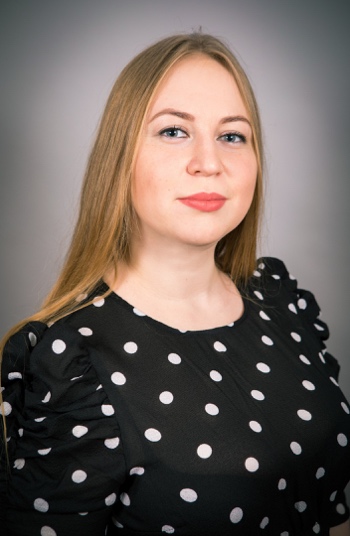 20
Хаиров Бари Галимович
21
В продолжение дискуссии: стажировки преподавателей «на практике»
Поиск мест стажировок для преподавателей
Определение конкретных задач и целей стажировок
Проблема неэффективности и формализма стажировок для преподавателей
Внедрение результатов стажировок в учебный процесс (новые задания, кейсы и т.д.)
Поиск путей постоянного участия НПР во внешней среде (экспертная работа, комиссии, СРО и др.)
22
Спасибо за внимание!
23